2 апреля – Международный день детской книги.
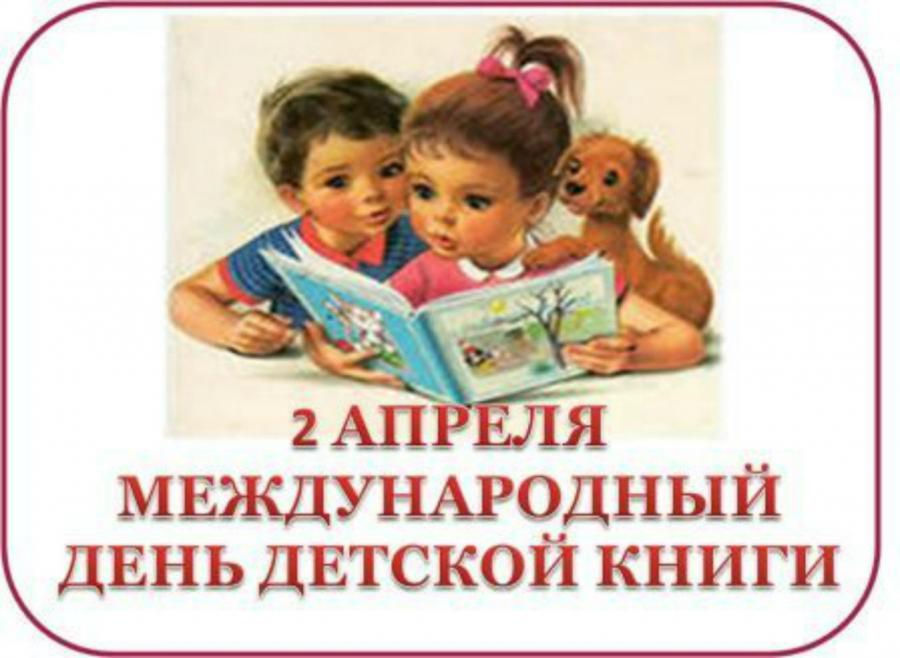 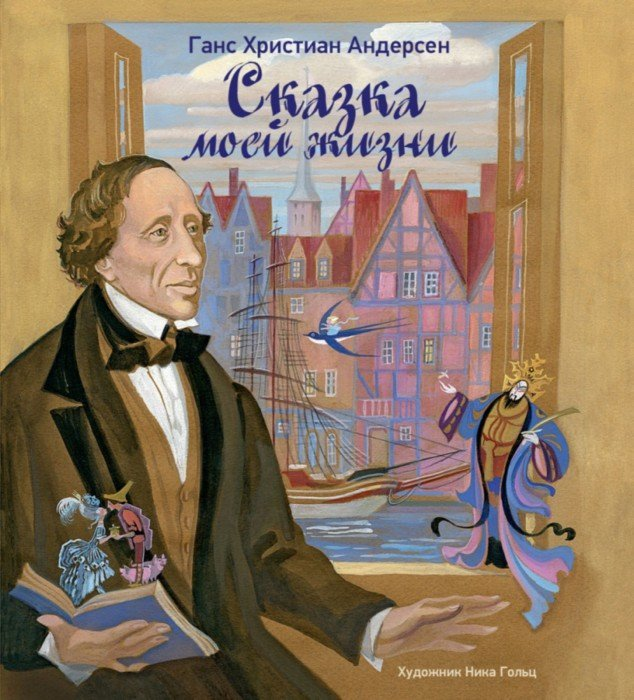 Этот день в календаре праздников появился в 1967 году. Дата празднования выбрана неслучайно: 2 апреля - день рождения великого датского писателя-сказочника Ганса Христиана Андерсена.
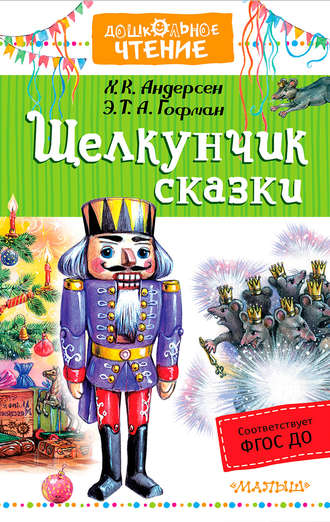 Памятник Русалочке в Копенгагене
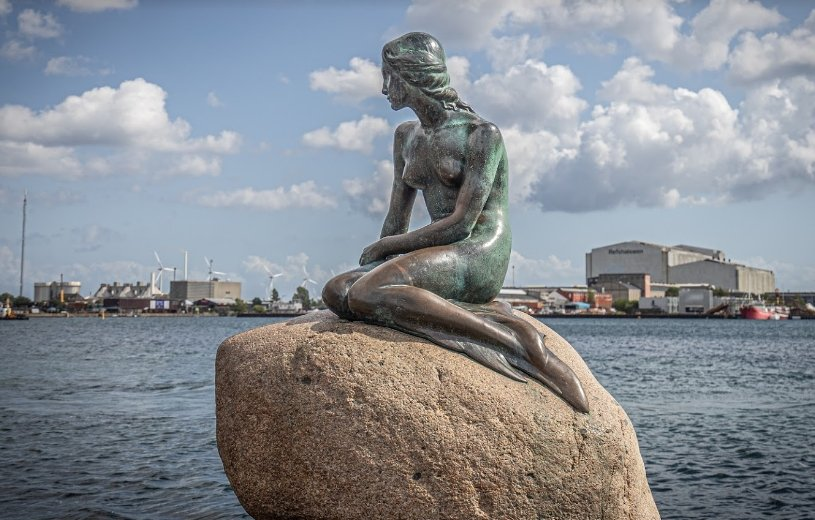 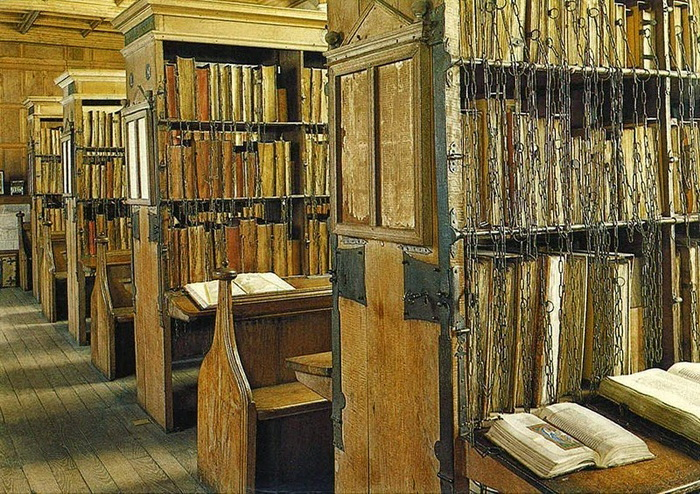 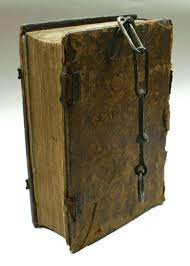 В России первой печатной книгой была «Азбука».
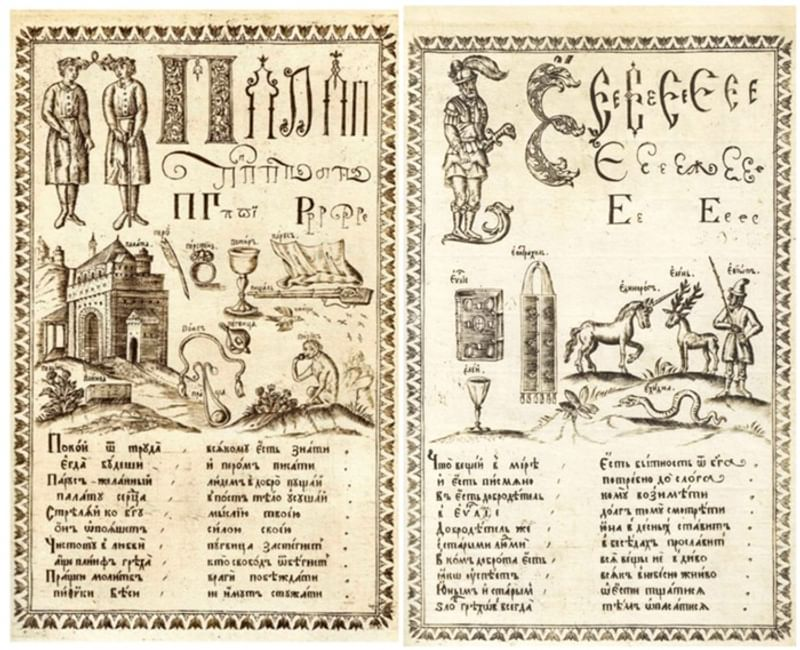 Русский первопечатник Иван Федоров .
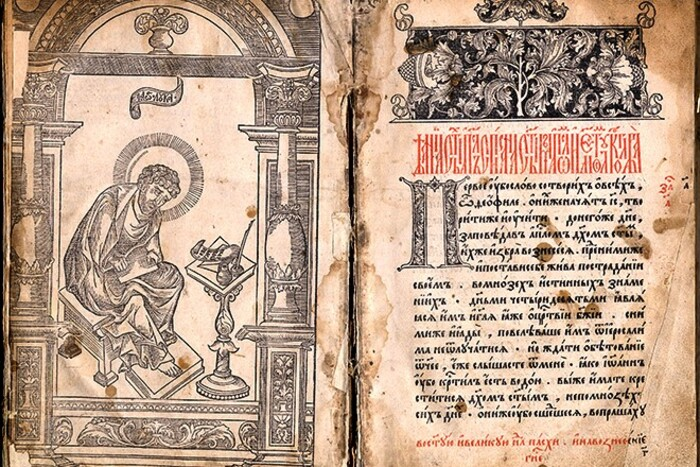 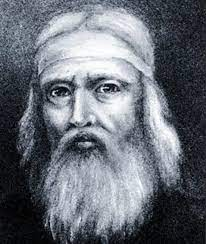 Разгадай загадку.
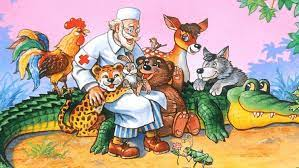 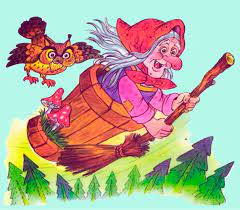 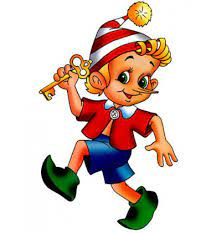 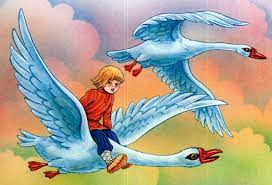 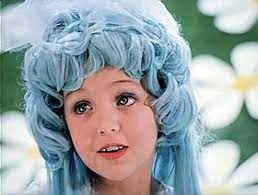 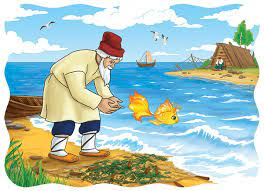 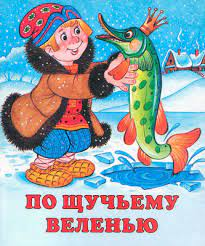 Расскажи о своей любимой книге
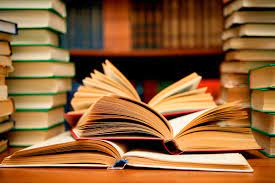 Изготовим закладки для книг.
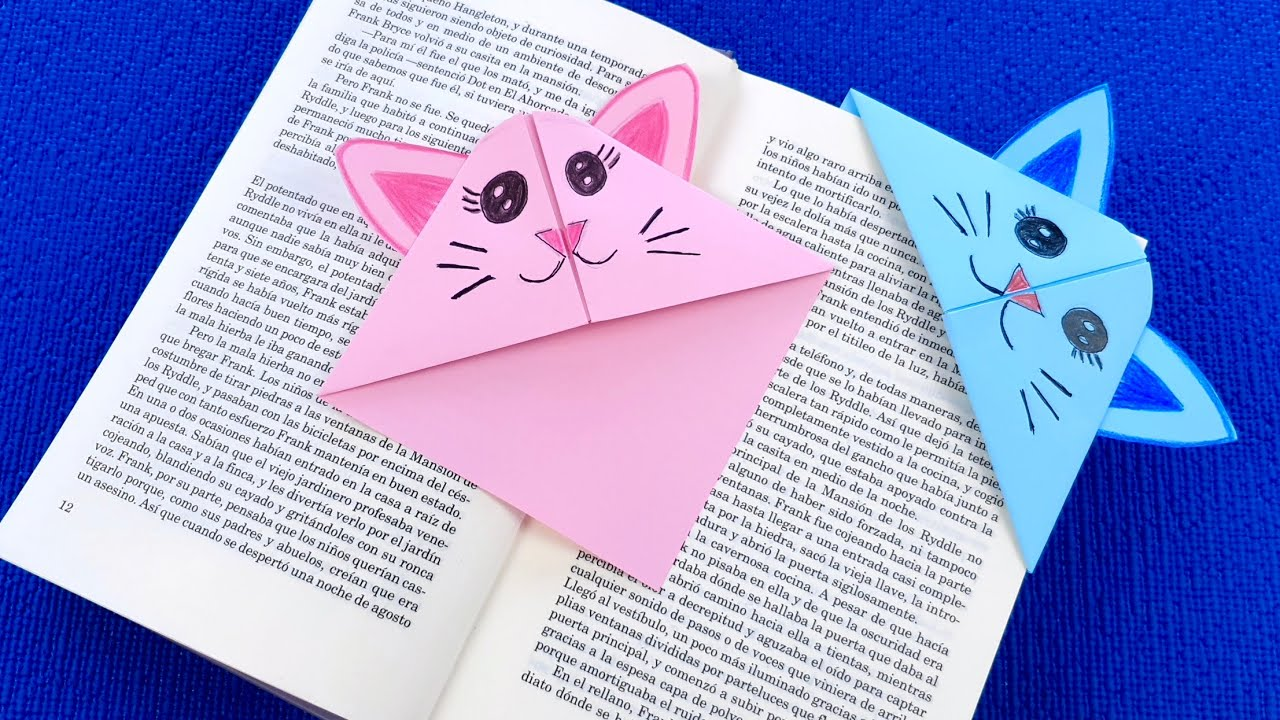 Узнай писателя и поэта.
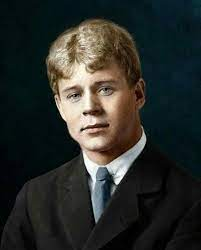 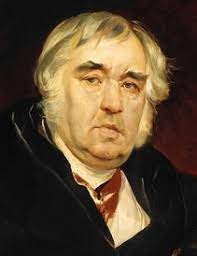 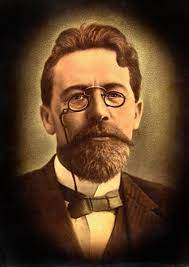 Опрос:
1. Как называется праздник, в честь которого мы проводим мероприятие? 
2. В честь какого писателя он празднуется? 
3. Какие произведения этого писателя нам известны? 
4. Какая первая печатная книга была издана в России? 
5. Какие произведения на уроках чтения были вами изучены в этом году?
Разделимся на группы нарисуем рисунок темы: «Бережное отношение к книге», «Книга - наш верный друг и помощник»
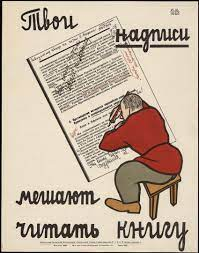 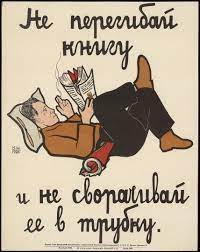 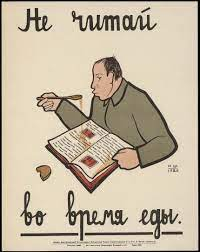 В завершении мероприятия организуем выставку книг.
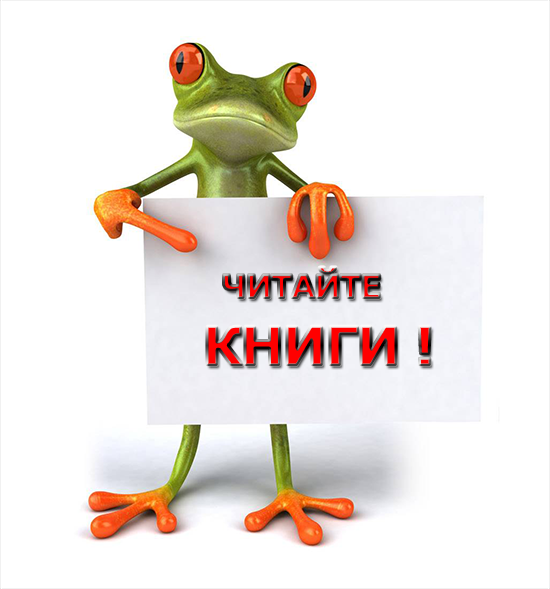